Toekomst huis
[Speaker Notes: samen]
inhoud
Onderzoek
Teleportatie in stappen
Problemen
Al gelukt!
Voorbeelden van teleportatie in boeken en films
1e verdieping
2e verdieping
3e verdieping
4e verdieping
Dek
Quizzz
Bronnen
Tips en tops
[Speaker Notes: Luca]
Onderzoeksvraag
Hoe werkt teleportatie?
 Daar gaan we wat over vertellen.
[Speaker Notes: Luca]
Teleportatie in stappen
Er wordt een analyse gemaakt van het object.
Daarna wordt de analyse gekopieerd en verstuurd.
Wordt opgebouwd bij eindbestemming.
En wordt het vernietigd bij de plaats waar het vandaan komt.
[Speaker Notes: Luca]
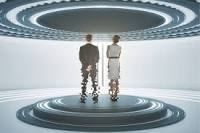 Problemen
Er zou andere materie op de bestemming aanwezig kunnen zijn.
Zoals zelfs lucht, een boom, of een passerend insect.
Of als er iemand staat worden de twee voorwerpen ‘vermengd’.
Het is dan de vraag of het object daar ongeschonden vandaan komt.
En als je mensen op die manier  wilt teleporteren wordt de ziel dan ook opnieuw opgebouwd?
[Speaker Notes: Alessio]
Al gelukt!
Bij TU Delft
Elektronen van een diamant over 1300 m
Hadden onzichtbaar verbinding
[Speaker Notes: Alessio]
Voorbeelden van teleportatie in boeken en films
[Speaker Notes: Alessio]
1e verdieping
[Speaker Notes: Anna]
2e verdieping (eetkamer)
Tafel boven eetteleporter
[Speaker Notes: Anna]
Groot hotel
Grote families
3e verdieping
[Speaker Notes: Anna]
Sporthallen
4e verdieping
[Speaker Notes: Luca]
Schoolroom:
Een 4d tv dus helemaal om je heen.
Zo kunnen de kinderen lessen volgen op een schip.
Dek
zwembad
[Speaker Notes: Alessio]
quizzzzzzzzzzzzzzz
1. Welke universiteit is het gelukt om te teleporteren?
TU UVA
TU Den Haag
VU
TU Delft
2. Wat was de afstand?
1,2 kilometer
1.300 meter
1,3 decameter
[Speaker Notes: luca/anna]
Bronnen
https://nl.wikipedia.org/wiki/Teleportatie
https://www.nu.nl/wetenschap/4115056/delftse-wetenschappers-verstrengelen-deeltjes-13-kilometer-afstand.html  
https://www.omroepwest.nl/nieuws/2966707/Wetenschappers-TU-Delft-bewijzen-ongelijk-Albert-Einstein-teleportatie-is-wel-degelijk-mogelijk
https://nl.wikipedia.org/wiki/Wormgat
https://www.esa.int/esaKIDSnl/SEM78EW2EMH_OurUniverse_0.html   
https://youtu.be/qpqfSj-dsJc         /        materie
https://youtu.be/Lo8NmoDL9T8    /    antimaterie
[Speaker Notes: Anna]
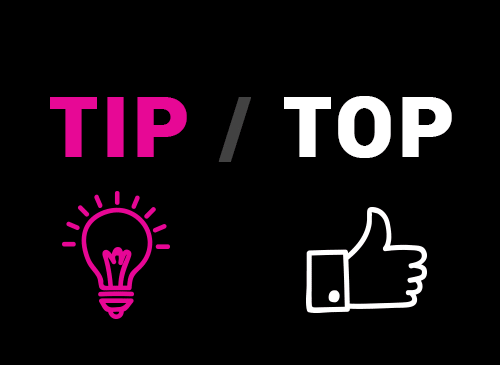 QUESTION
THE END
[Speaker Notes: Samen]